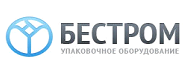 Упаковочное оборудование от
ЗАО «Бестром»
Copyright ЗАО «Бестром»    www.bestrom.ru 8-495-580-81-02
Упаковочное оборудование компании «Бестром»
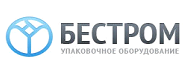 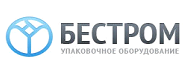 Российско-Нидерландская Компания "Бестром" работает на рынке упаковочного оборудования с 1989 года.

В 1989 году Королевская Нидерландская Компания "Бегеманн" и производственное объединение "Стромоборудование" учредили совместное предприятие, которое было названо "Бестром". 

«Компания "Бестром" была образована с целью создания и производства упаковочных автоматов, не уступающих по качеству и технологическим характеристикам лучшим мировым образцам.» 

Первая машина была выпущена в 1991 году по лицензии известной голландской компании UVA. Детали для этой машины были изготовлены в "Бестроме", после чего специалисты поехали в Голландию, где собирали первый автомат под контролем голландских инженеров.
Copyright ЗАО «Бестром»    www.bestrom.ru 8-495-580-81-02
Наша история
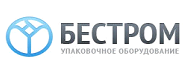 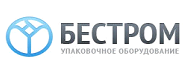 22 июня 1989г Совет Министров принял решение о создании совместного предприятия СП Бестром.
В 1991 году был выпущен первый упаковочный автомат Бестром-350Б с покупным шнековым дозатором Неотрон-1000, который был продан для фасовки красного и черного молотого перца
В 1993г начался выпуск новой лицензионной модели высокоскоростной и многофункциональной вертикальной упаковочной машины Бестром-220, которая могла производить упаковку со скоростью до 120 упаковок в минуту
В 1994г по методике расчёта, предоставленной голландской стороной, на предприятии начался выпуск форматообразующих устройств, которые являются одними из основных узлов вертикальных машин.
В 1998г была выпущена первая вертикальная упаковочная машина Бестром-350П собственной разработки на пневмоприводах и системе управления Omron
В 2001 была выпущена первая автоматическая машина среднего класса Б-202, производящая упаковку со скоростью 90 пак/мин, первый шнековый дозатор Б-1400 для наполнения тары сыпучими порошковыми и гранулированными продуктами.
В 2003 г вертикальные машины стали укомплектовываться весовыми дозаторами Yamato.
В 2008 г продолжены работы по совершенствованию линий групповой упаковки, разработана и выпущена обёрточная машина Б-3600 с функцией формирования групп пакетов в горизонтальном положении
В 2012г выпущена первая машина Б-202МС на сервоприводах, что позволило расширить область её применения за счёт увеличения производительности и повышения качества пакета, для герметичных пакетов с использованием среды инертных газов
В 2013г выпущена машина Б-201OF, выполненная по так называемой технологии OPEN FRAME (открытая рама).
В 2014г выпущена машина Б-2000 для упаковки продукта в готовые бумажные пакеты. Выпущен новый загрузчик грунтов Б-8000 большой производительности для применения в составе  машины Б-600 и транспортёр с выравнивателем пакетов для линий по упаковке торфогрунтов в пакеты объёмом до 60л.
Copyright ЗАО «Бестром»    www.bestrom.ru 8-495-580-81-02
Бестром сегодня
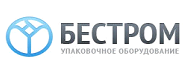 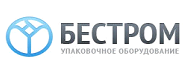 это: 
Один из лидеров в производстве современного высокопроизводительного упаковочного оборудования (упаковочных машин). 
Широкий спектр выпуска упаковочных автоматов : 
                             ОТ                                                                 ДО





Большой диапазон применяемых полимерных пленок и ламинированных бумаг
Оптимальное сочетание надежности, функциональности и стоимости оборудования
упаковочных машин для предприятий, только начинающих упаковочный бизнес
промышленных упаковочных автоматов, способных расфасовывать десятки тонн продукта в сутки.
Copyright ЗАО «Бестром»    www.bestrom.ru 8-495-580-81-02
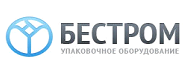 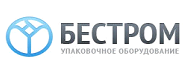 Почему Бестром ?
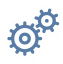 Высокая технологичность, качество и надежность

  Простота в эксплуатации и обслуживании

  Возможность бесперебойной работы оборудования в  
круглосуточном режиме

  Оперативная техническая поддержка и сервисное обслуживание

  Высокая производительность

  Высокая точность дозирования

  Применение компонентов ведущих мировых производителей

  Возможность быстрой переналадки
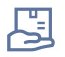 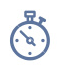 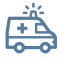 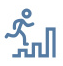 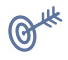 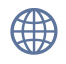 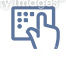 Copyright ЗАО «Бестром»    www.bestrom.ru 8-495-580-81-02
Карта клиентов
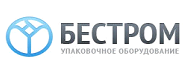 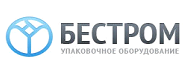 Более 1000 клиентов
Продано более 2000 упаковочных машин
БЕСТРОМ
Продано более чем в 100 городов Российской федерации
Продано в 17 стран
Европы, Азии и Африки
Copyright ЗАО «Бестром»    www.bestrom.ru 8-495-580-81-02
Наши клиенты
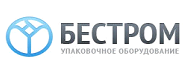 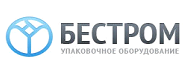 Клиенты которыми мы гордимся:

"Рот Фронт", г.Москва 
"Красный Октябрь", г.Москва 
"Одинцовская кондитерская фабрика" ("Коркунов"), Московская область 
"Майский чай", г.Москва 
"Меридиан Плюс", г.Москва 
"Императорский чай", г.Москва
"Московская ореховая компания", г.Москва
"Северозападная чайная компания", г.С-Петербург 
"Золотые купола", Московская область 
"Русский сахар", Тамбовская область
"Ангстрем", г.С-Петербург
"Сосновский комбинат хлебопродуктов" (МАКФА), Челябинская обл.
Copyright ЗАО «Бестром»    www.bestrom.ru 8-495-580-81-02
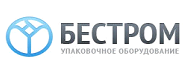 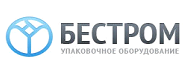 Мы производим:
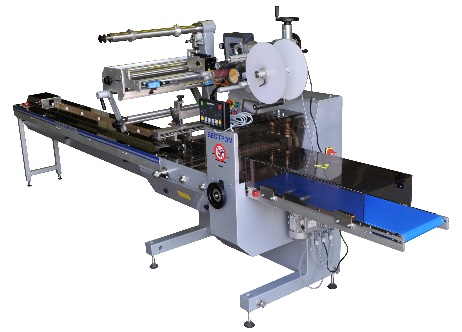 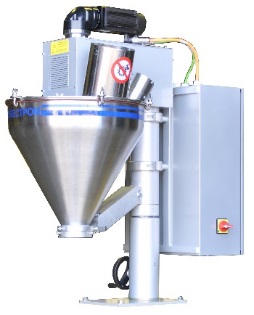 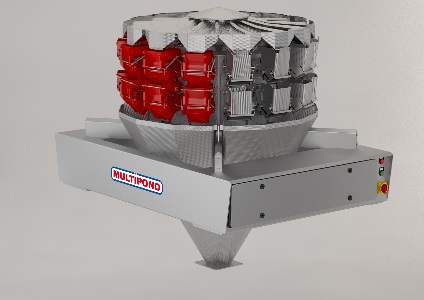 горизонтального типа для упаковки штучных продуктов
вертикального типа для упаковки сыпучих продуктов
весовые и объёмные дозаторы
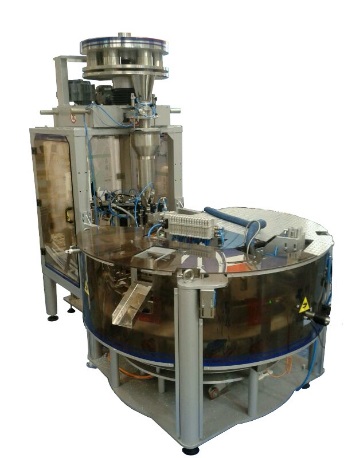 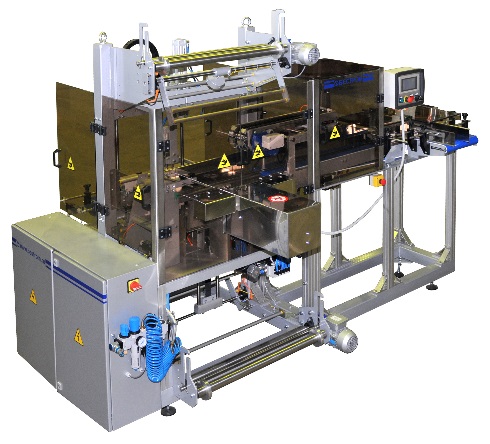 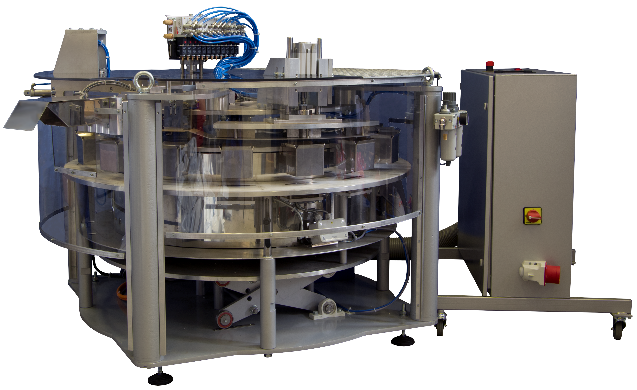 Машины для упаковки продуктов в бумажные пакеты
Рукавно-обертывающие машины для групповой упаковки продуктов в термоусадочную пленку
Машины для изготовления пакетов с плоским верхом
Copyright ЗАО «Бестром»    www.bestrom.ru 8-495-580-81-02
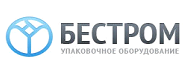 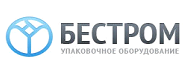 Мы производим:
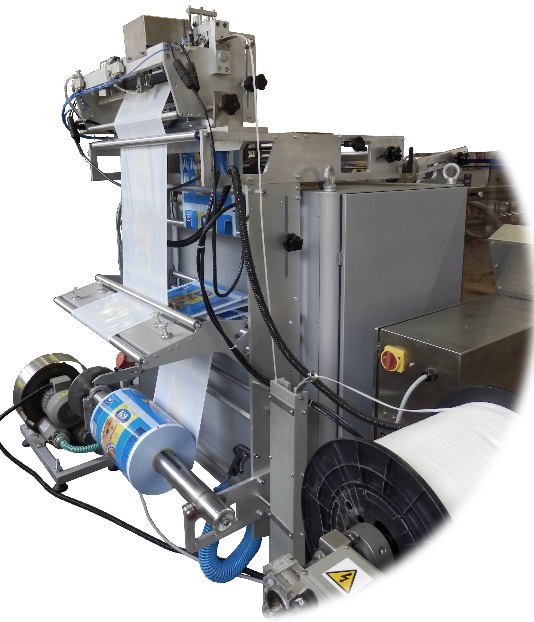 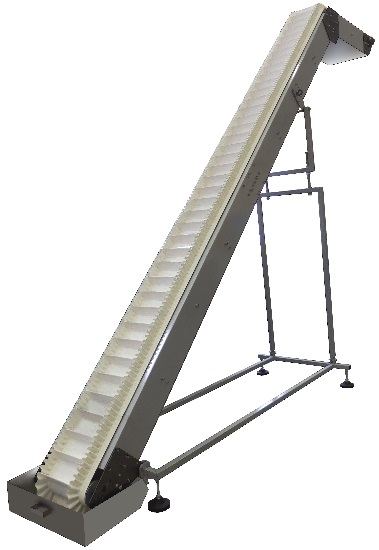 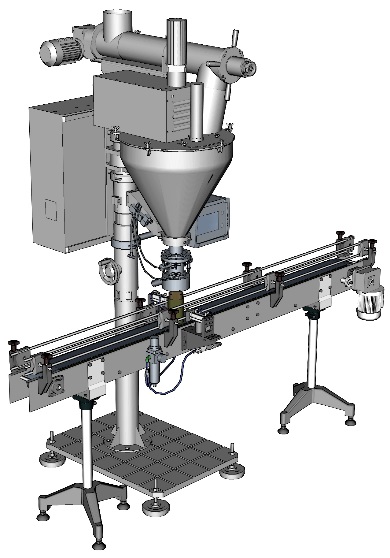 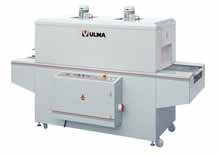 Линии для упаковки продуктов в готовую тару
Элеваторы, транспортеры загрузчики
термотоннели
доп. оборудование
Copyright ЗАО «Бестром»    www.bestrom.ru 8-495-580-81-02
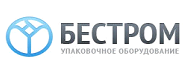 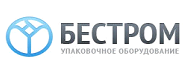 Мы производим:
Компания «Бестром» производит и реализует упаковочное оборудование (упаковочные машины):

вертикального типа для упаковки сыпучих продуктов
горизонтального типа для упаковки штучных продуктов
 комплексы групповой упаковки для (пакетов, коробок, банок, бутылок)
 машины для упаковки в термоусадочную пленку
 термотоннели,
весовые и объёмные дозаторы, 
машины для формирования пакетов с плоским верхом
машины для упаковки в готовую тару
 тестораскаточные машины 
клипсаторы, 
элеваторы,
 транспортеры
 и прочее оборудование
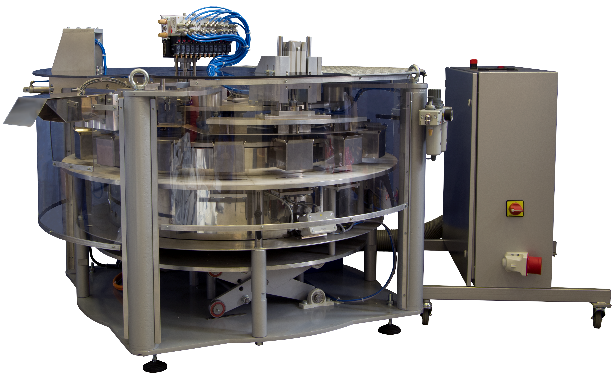 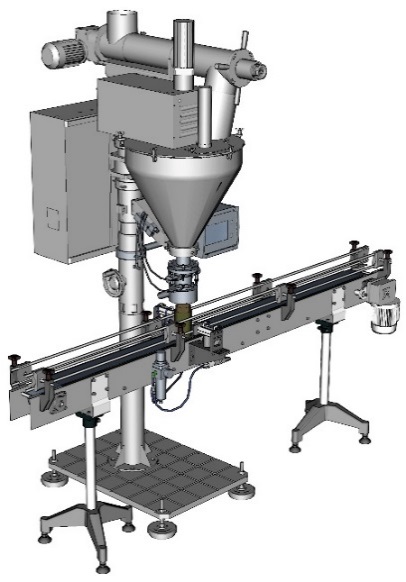 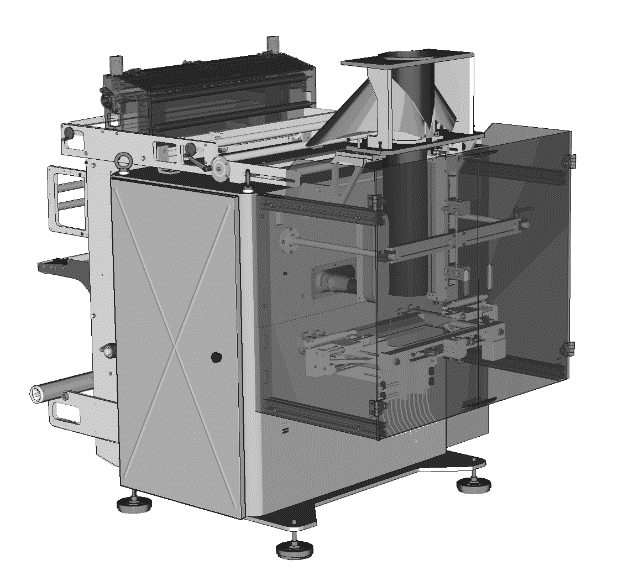 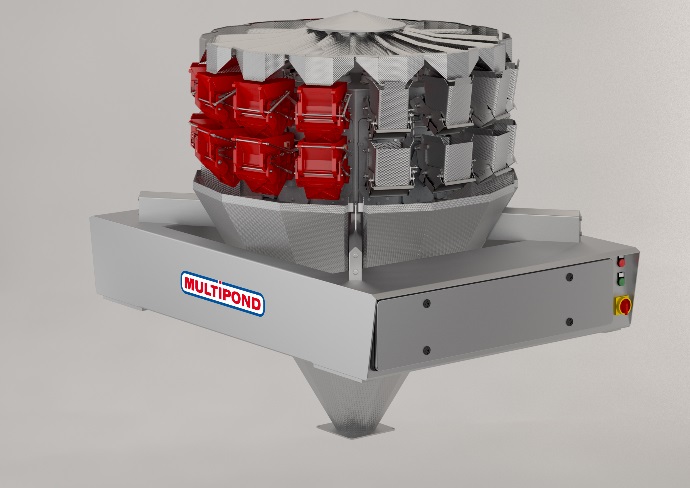 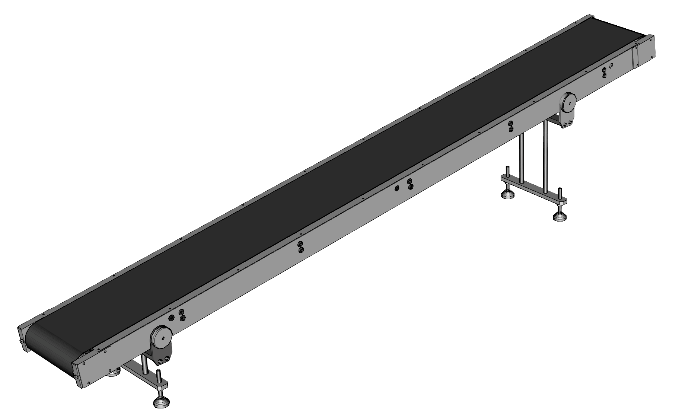 Copyright ЗАО «Бестром»    www.bestrom.ru 8-495-580-81-02
Наше предприятие
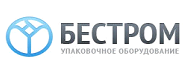 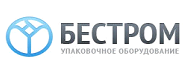 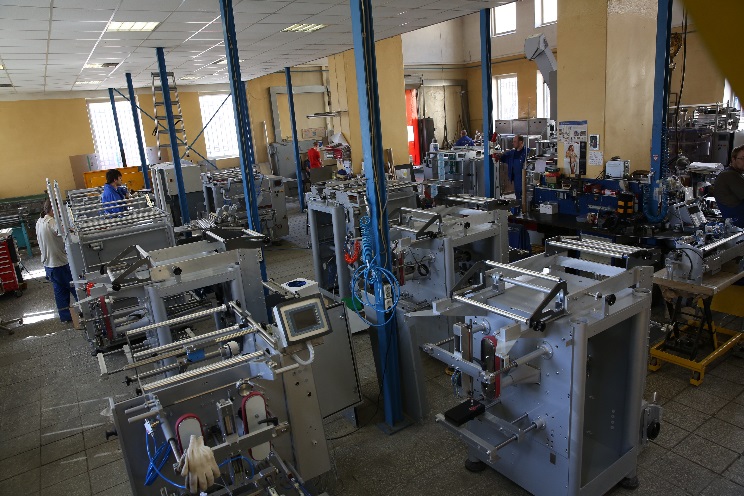 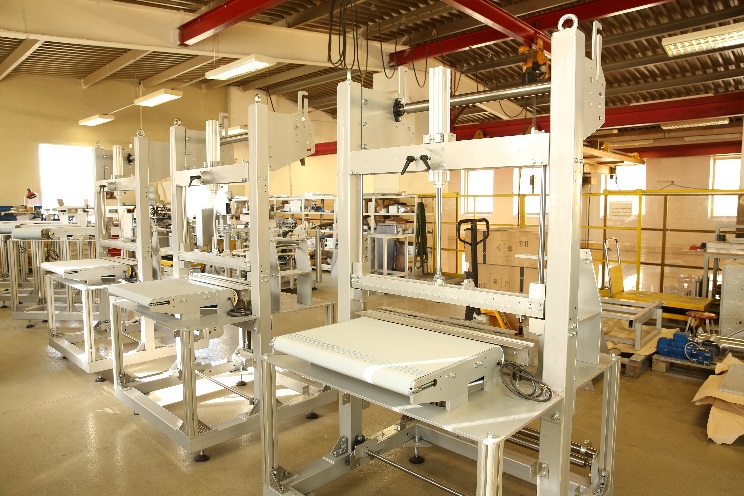 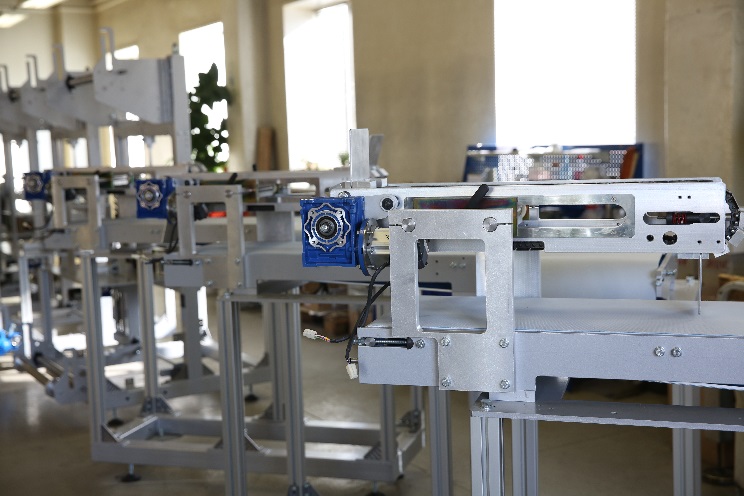 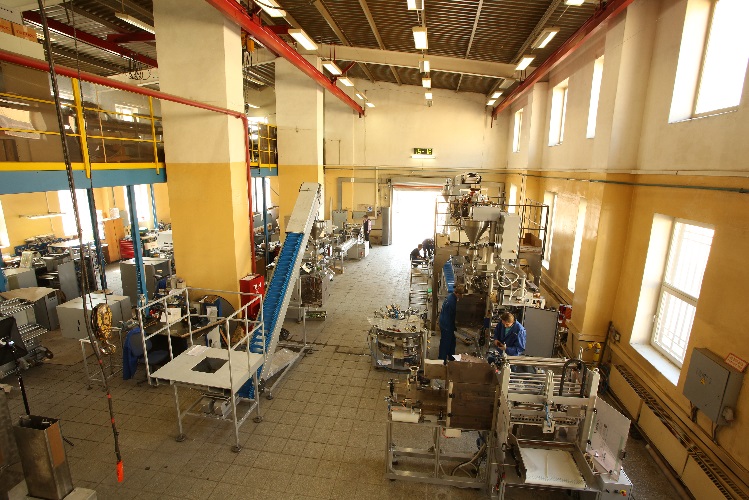 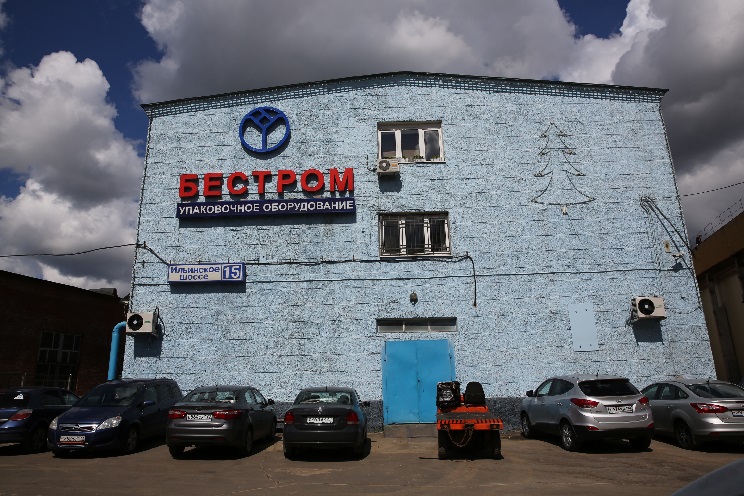 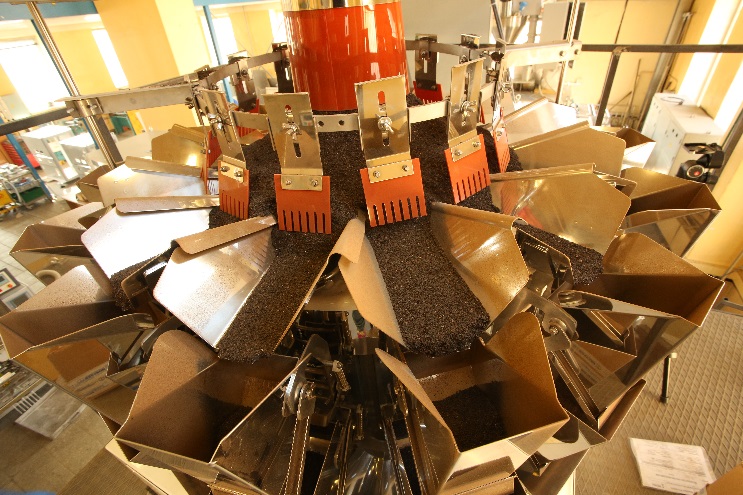 Copyright ЗАО «Бестром»    www.bestrom.ru 8-495-580-81-02
Виды упаковки:
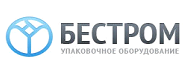 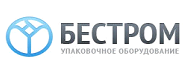 Пакет типа "подушка“
Пакет с "Евро-слотом»
Пакет с плоским дном (гассет)
Варочные пакеты
Пакет с проваркой по граням
Группы пакетов
Пакет с плоским верхом(брикет)
Упаковка в бумажные пакеты
Упаковка в готовую тару
Пакет с клипсой
Пакет с «Зип-замком»
Copyright ЗАО «Бестром»    www.bestrom.ru 8-495-580-81-02
Контакты
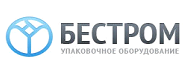 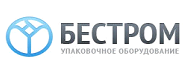 Телефоны:
8(495) 580-81-02
8(495) 562-13-83

E-Mail: company@bestrom.ru
WEB:   www.bestrom.ru
 
Адрес: 
143405, Московская обл.,г. Красногорск Ильинское шоссе,д.15 2-ой км. (На территории завода »Бецема»)
Copyright ЗАО «Бестром»    www.bestrom.ru 8-495-580-81-02
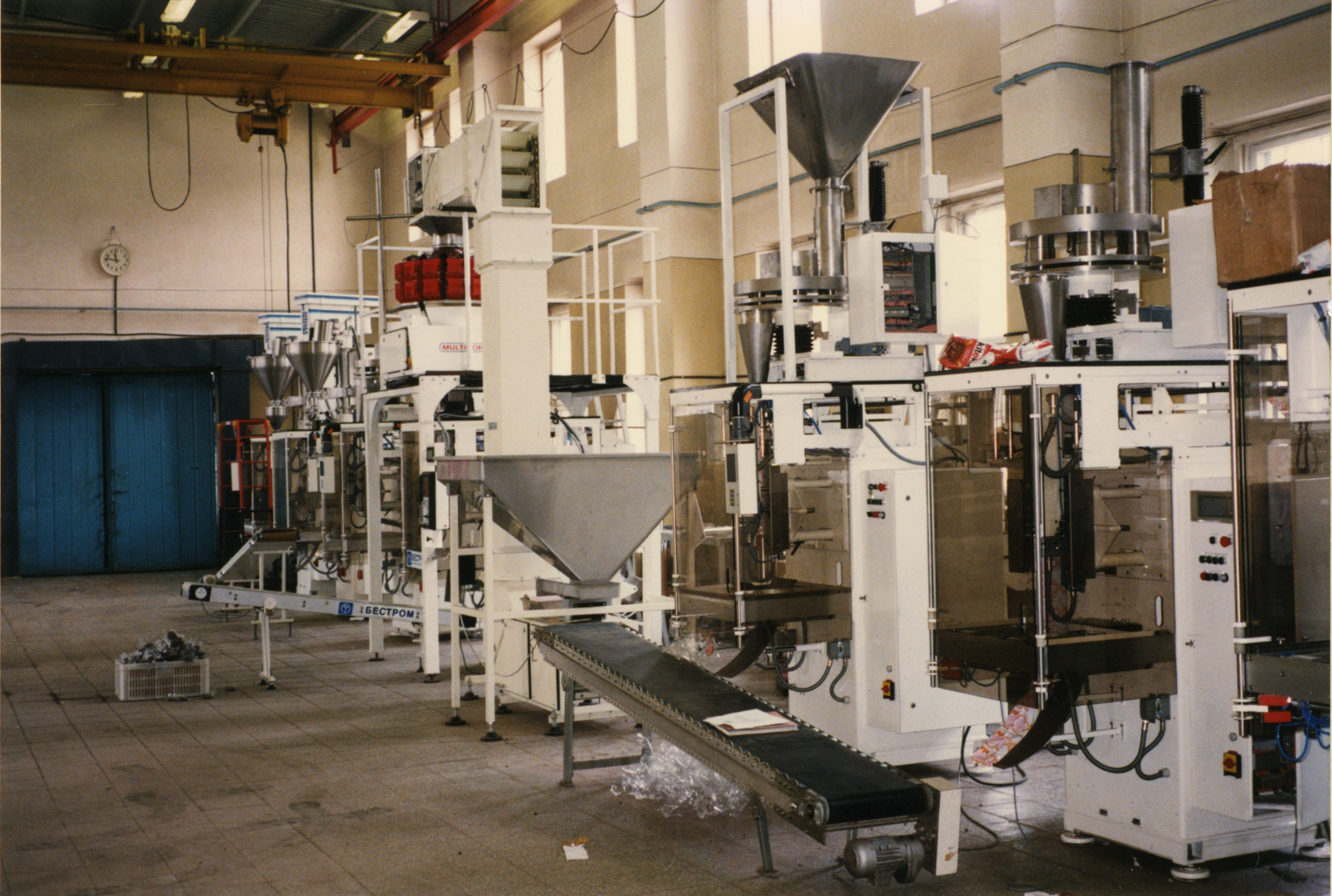 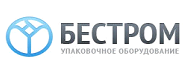 Спасибо за внимание
Copyright ЗАО «Бестром»    www.bestrom.ru 8-495-580-81-02